Seed Saving in the School or Community Garden

Rosann Kent, UNG (Rosann.Kent@ung.edu)
Becky Griffin, UGA (beckygri@uga.edu)
Ashley Hoppers, UGA (aahoppers@uga.edu)
Amanda Tedrow, UGA (atedrow@uga.edu)


Special thanks to the students of UNG for the photographs showing their enthusiasm for seed saving!
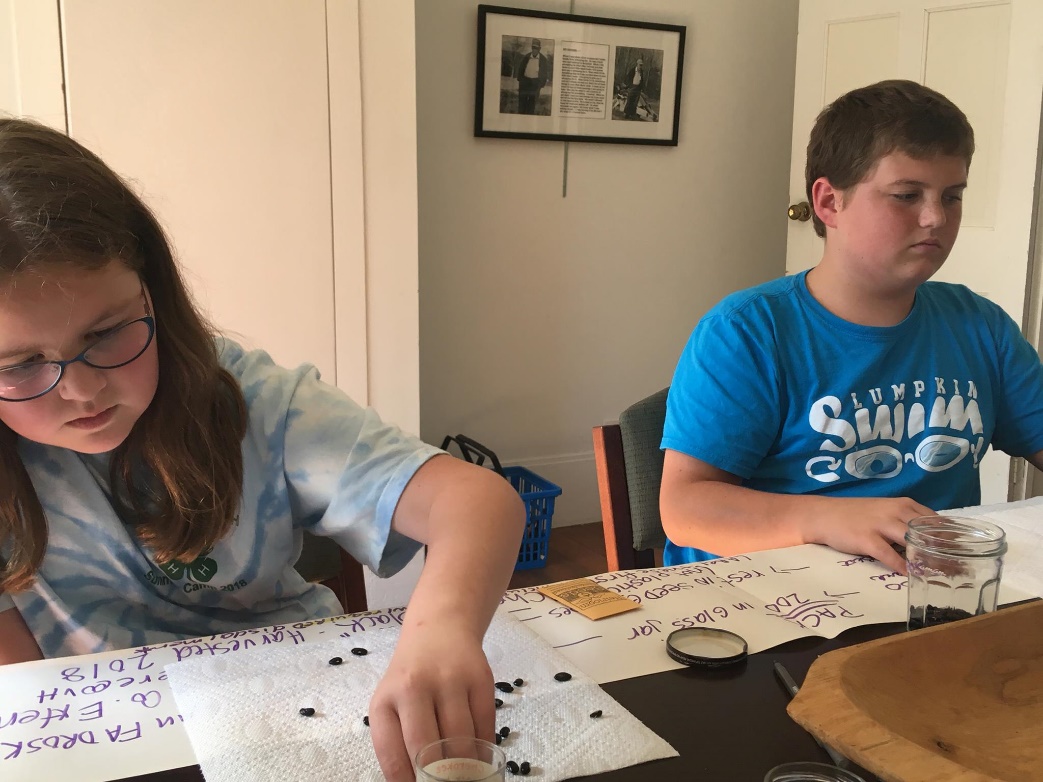 This presentation is part of a Seed Saving Initiative, a joint venture between UGA and UNG funded by an Urban Ag grant.
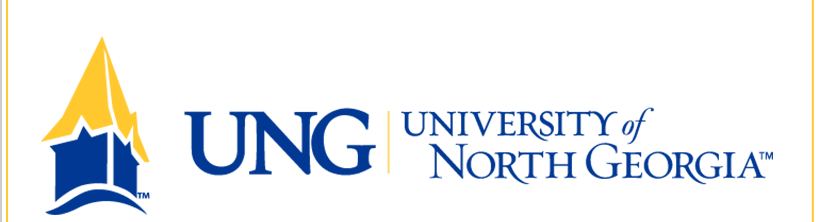 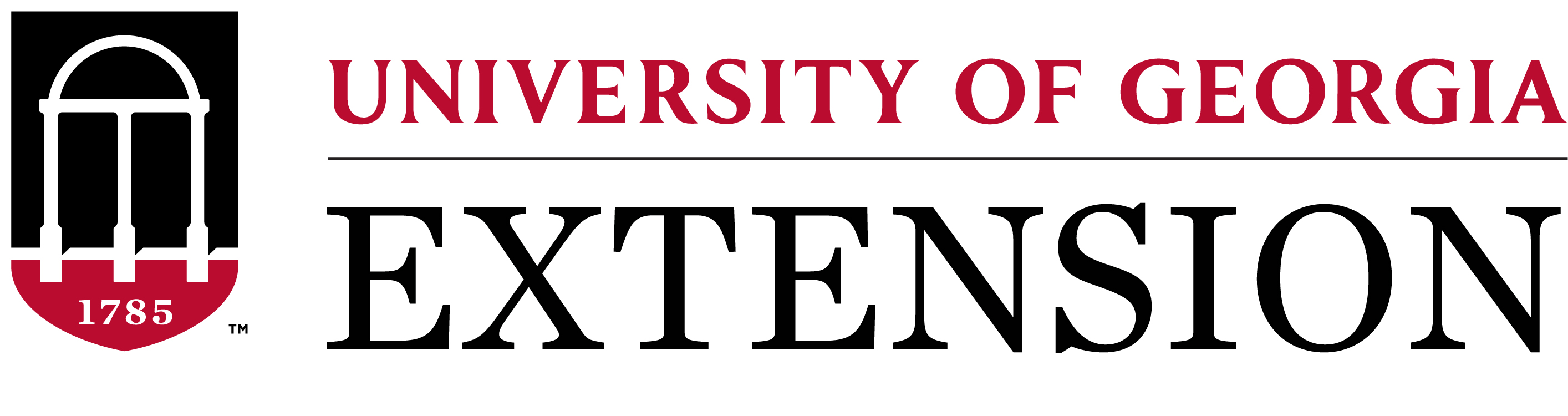 Why Save Seeds?
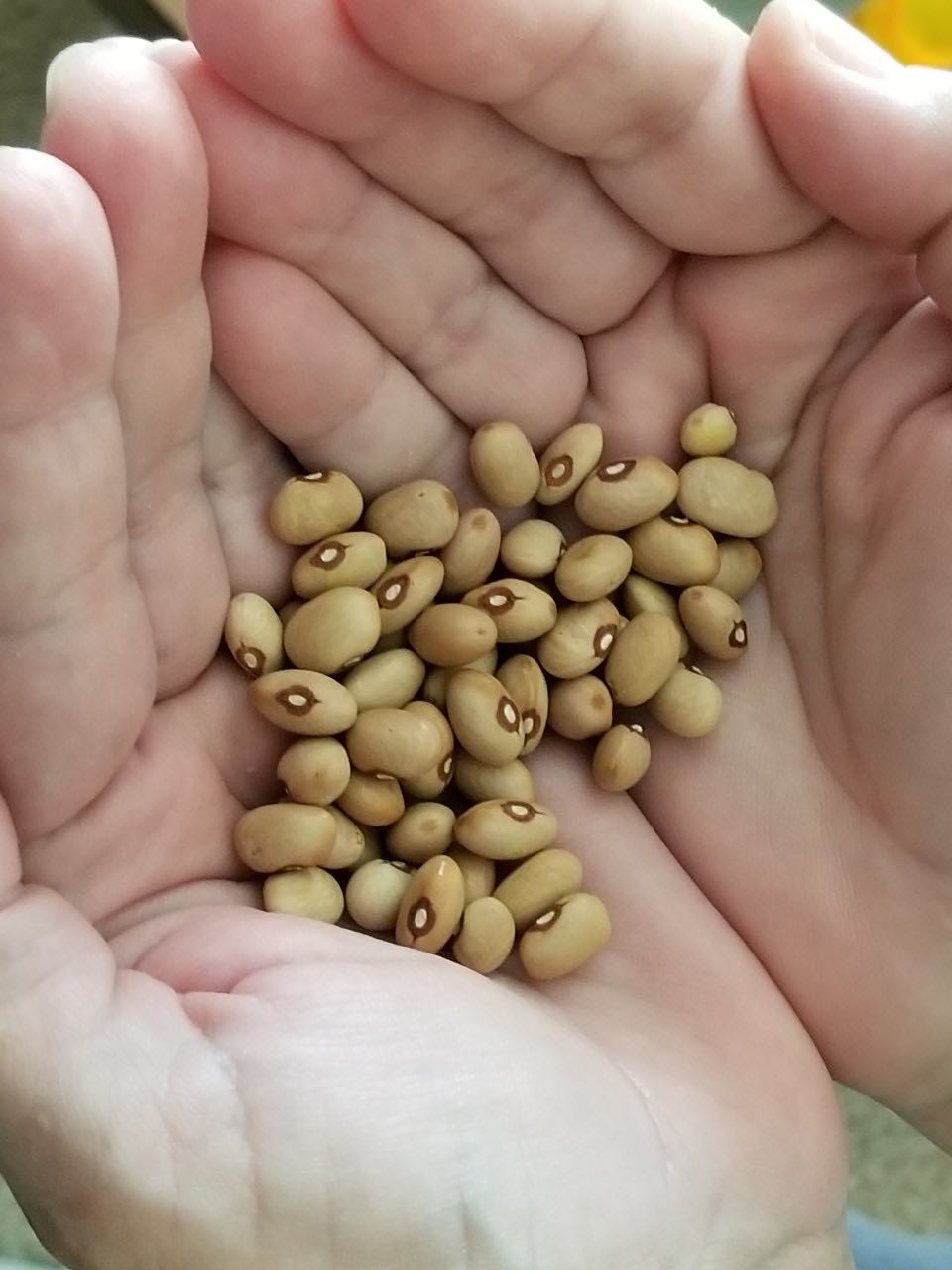 To preserve biodiversity – variation at the genetic and species level
To build community – seed sharing
To save money – no need to purchase seed
To continue cultural traditions – and build new ones 
As an important part of agricultural heritage – landrace and heirloom seeds 
As an exercise in botany – physiology, genetics, distribution, classification, etc.
University of North Georgia’s Appalachian Studies Center 
hosts the 
Saving Appalachian Gardens and Stories Project
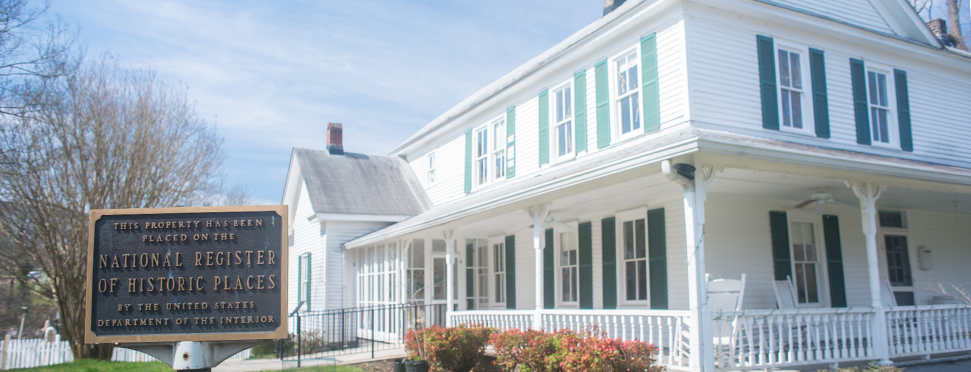 This model could be used in areas of cultural diversity, Native Peoples studies, and historical population pockets.
https://ung.edu/appalachian-studies-center/saving-appalachian-gardens-stories.php
[Speaker Notes: An important part of the seed saving initiative at UNG is collecting the stories behind the seeds.  When they are gifted a seed type they ask the history of the seed.  Who grew it?  Where was it grown?  What dishes are made with this seed?  What is the history of the seed?  These stories are cultural heritage.]
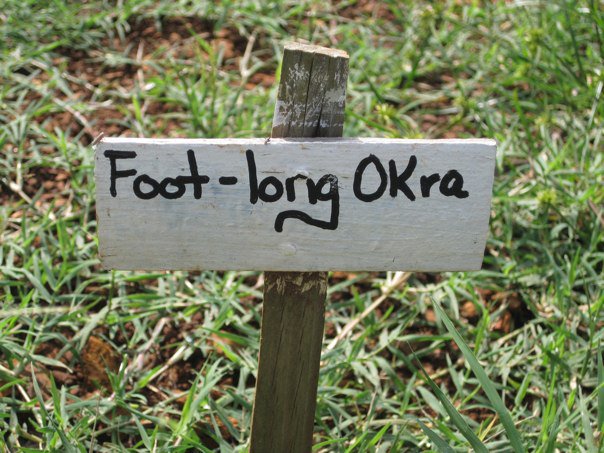 Which seeds should I save?
Heirloom (over 50 years old) or open-pollinated varieties
Seeds from disease and insect free plants
Seeds from a plant that tasted well or produced well
Do NOT save seeds from hybrid varieties – this seed will typically not produce plants or fruits that are like the parent plants
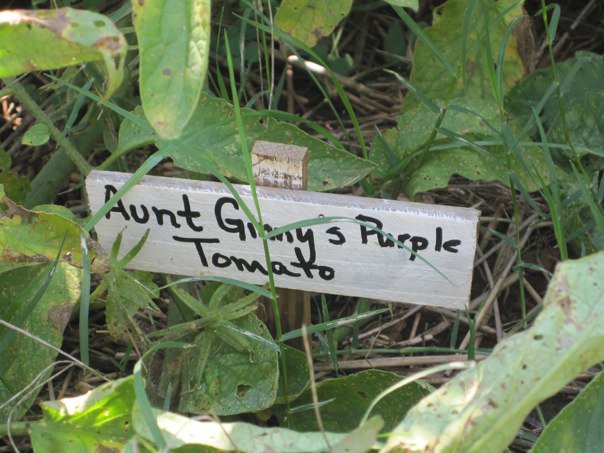 Basic Seed Saving Knowledge
Know your plants’ lifecycles and pollination requirements
Understand plant isolation to prevent unintended pollination
Recognize the best time to harvest seeds for saving 
Learn how to prepare and store your seeds
Know Your Plants
Do they self-pollinate? easiest
Do they cross-pollinate? harder
By wind, bird, or insect
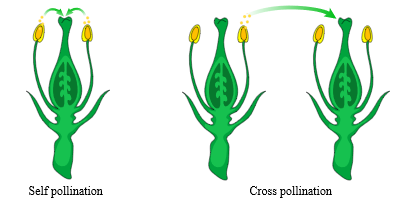 Understand Plant Isolation
Isolation distance is the minimum space between VARITIES of seed to ensure that the seed you  save is pure.  For example, there should be at least 10 feet between “Provider” bean variety plants and “Jade” bean variety plants to ensure the resulting seeds are pure.
www.seedsavers.org/site/pdf/crop_chart.pdf
[Speaker Notes: For a small garden space, like a school or community garden, you may consider only growing the variety of seed that you want to save because of limited space.]
Recognize When to Harvest SeedsPhysiological vs Market Maturity
Physiological Maturity
Market Maturity
[Speaker Notes: Physiological maturity is when the plant seeds are reproductively mature.  Market maturity is when the seeds are ready to sell for human or animal consumption.  To save seed you are looking for physiological maturity.  Notice how the seed pods are full and the shells are dry and crisp.]
Learn How to Prepare and Store Your Seeds Three Methods of Seed Saving
3. Fermentation
        - Tomatoes
1. Dry  
Beans
Okra
Corn
Greens
Sunflowers
Milkweed
2. Wet 
Pumpkins
Squash
Melons
[Speaker Notes: https://extension.uga.edu/content/dam/extension/programs-and-services/school-gardens/documents/4-Historical-Finding-Gathering-and-Saving%20Seeds.pdf

https://site.extension.uga.edu/cherokee/2016/10/saving-seeds-the-power-of-the-past-and-promise-of-the-future/]
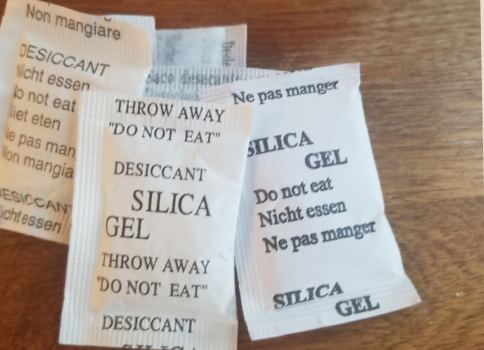 Seed Saving Equipment
Glass jars and lids – several sizes
Rubber bands or twine 
Paper plates – not plastic
Sharpies to label plates
Old pillowcases – to separate seed from shells or plant debris
Desiccant - save from shoe boxes and vitamin bottles
Seed Saving Equipment (continued)
Plastic dish tubs, strainers & pitchers or milk jugs
Shallow pans with lip
Knife, spoons, or scoops
Fan
Coin envelopes
Seed screens – can be purchased or made
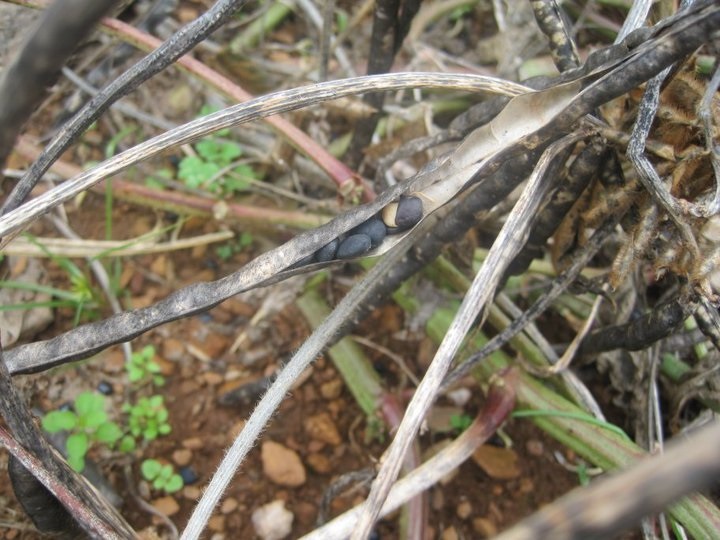 Be selective in saving
Don’t save everything! 
Don’t save diseased seeds.
Don’t pick up seeds or pods from the ground.
Watch for birds & weather!
Save a little along the way.
Save at the right time!
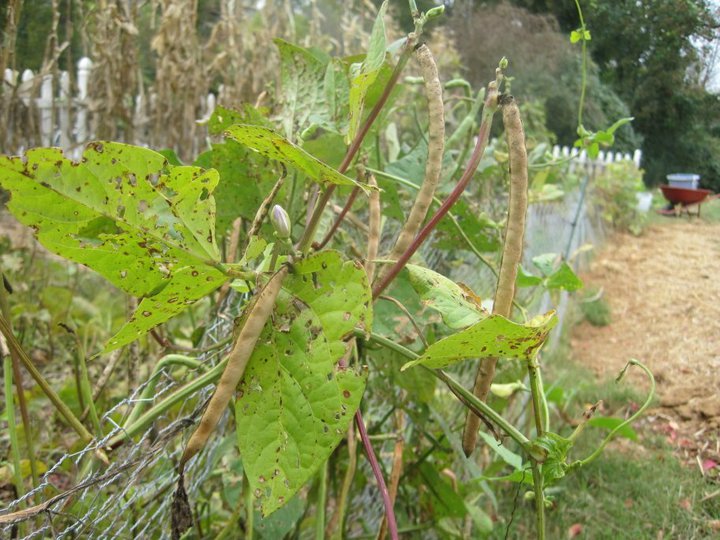 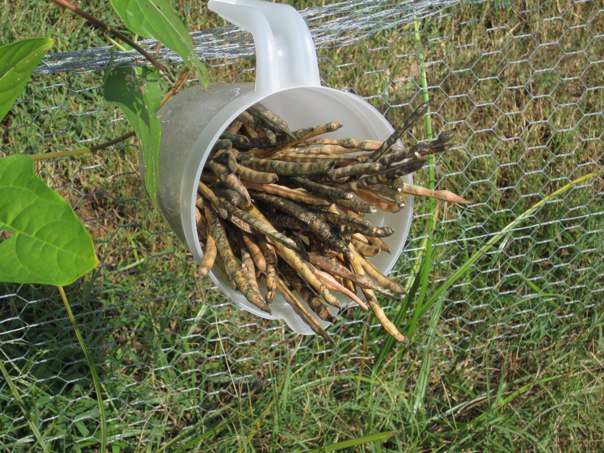 Dry Seed Saving: Snap Beans
[Speaker Notes: Leave beans on the plant until physiological maturity – dry, crisp]
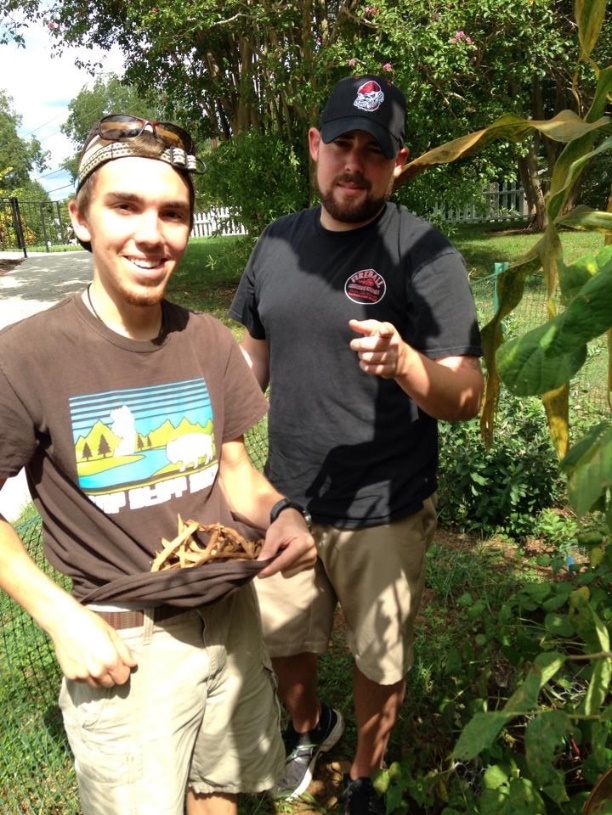 Leave beans on the plant until they show physiological maturity.

Ensure that the seeds are fully dried with  shells dry and crisp.

Choose seeds are healthy looking and disease-free.
Separate the beans from the shells.

Place seeds on labeled (with seed name and date) paper plates for final drying.

Put in a dry, undisturbed location.
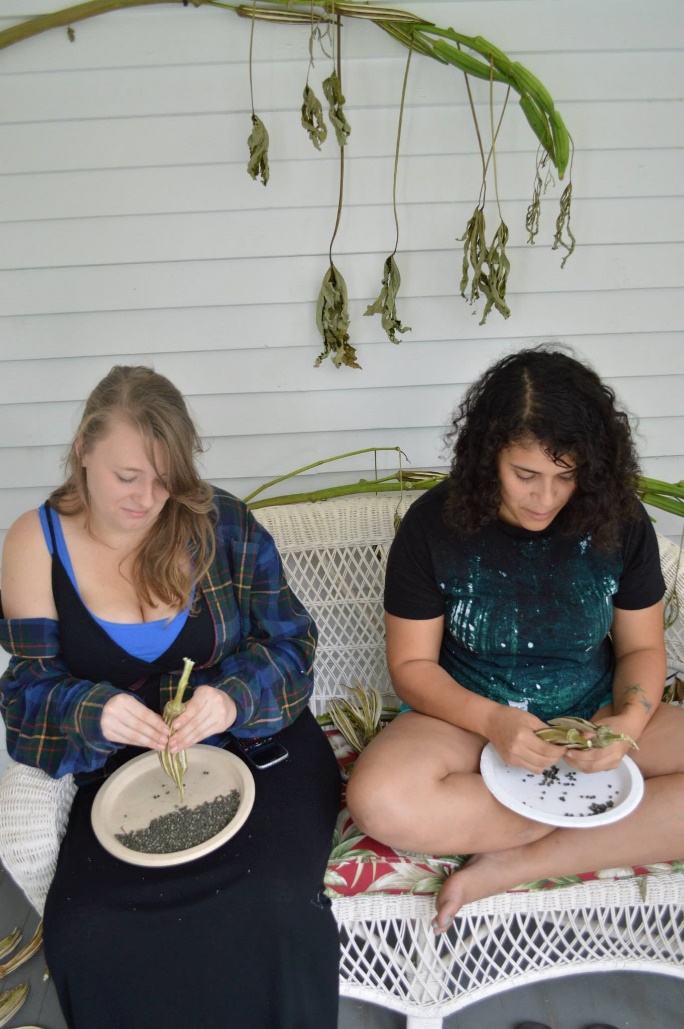 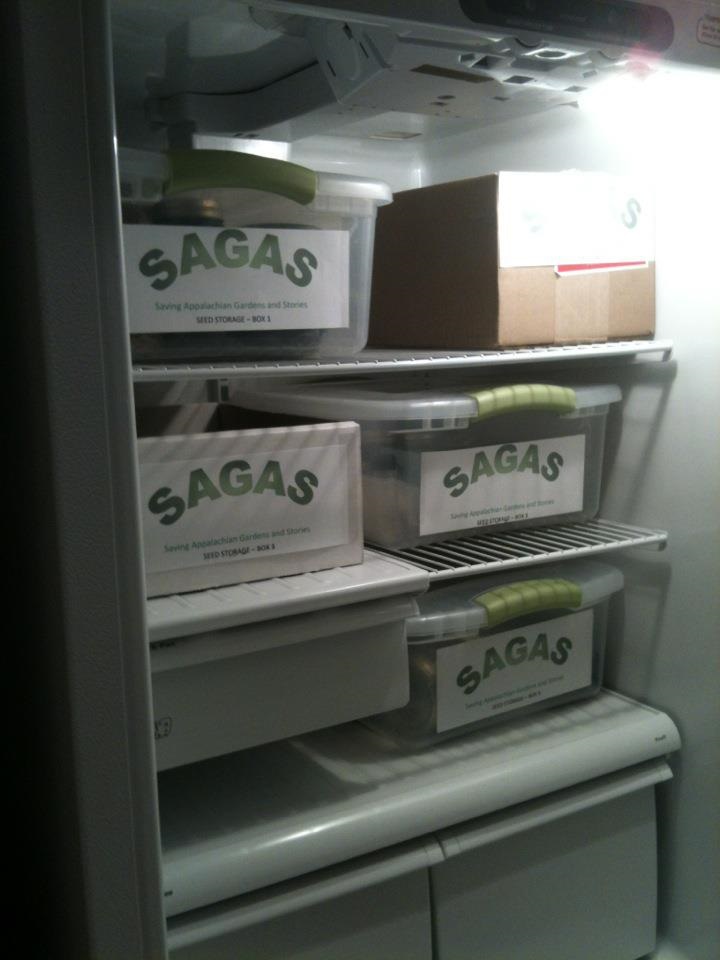 For storage, place seeds in an airtight container. 
Use a desiccant (save it from shoe boxes or aspirin bottles) to keep seeds dry.
Label all containers with seed types and date. 
Store in a cool, dark place.
Store this way for 3-4 years.
Wet seed saving: Melons
Be aware that these fruits can be difficult to open.
Dry the seeds by stirring and turning frequently.  A fan may be helpful.  Dry the seeds even more, remembering to label them.
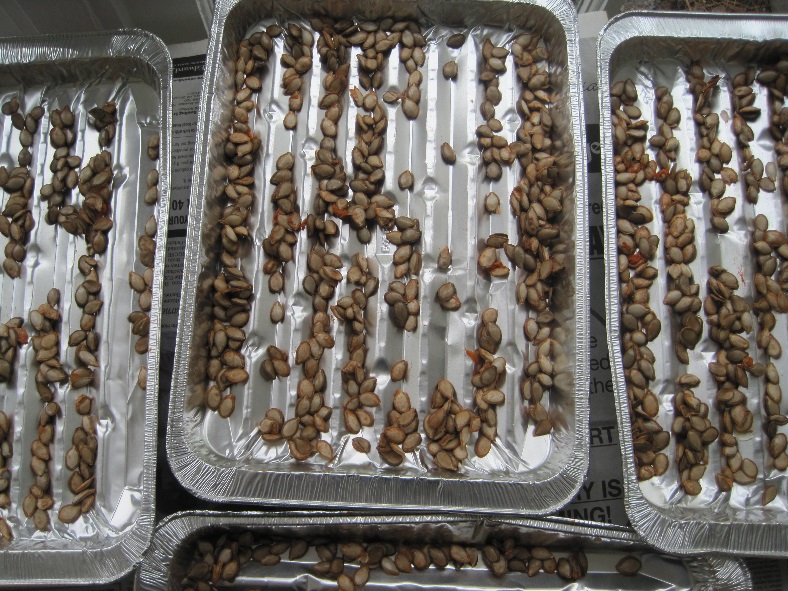 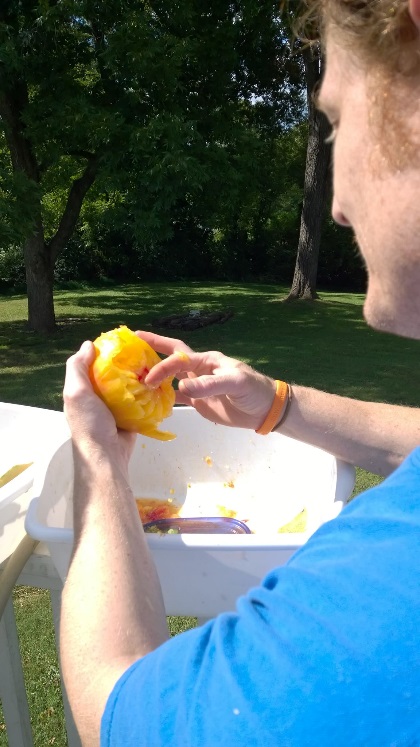 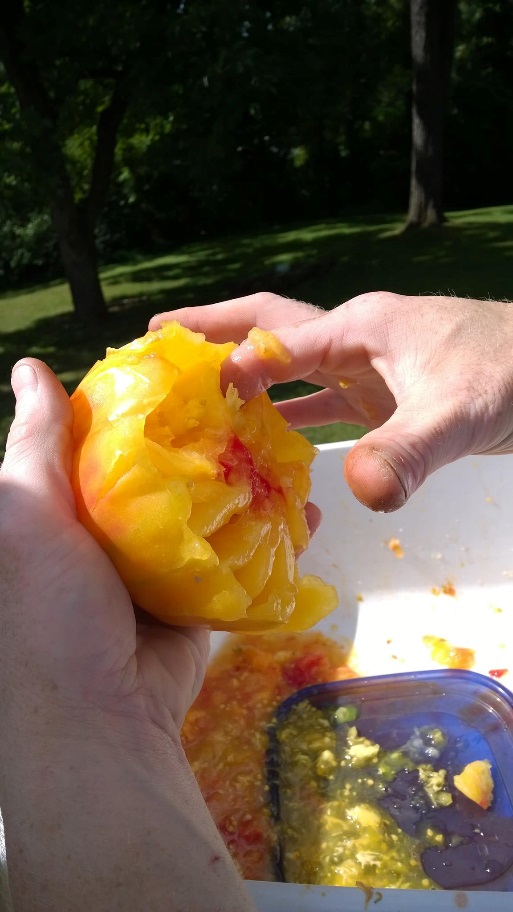 Fermentation: Tomatoes
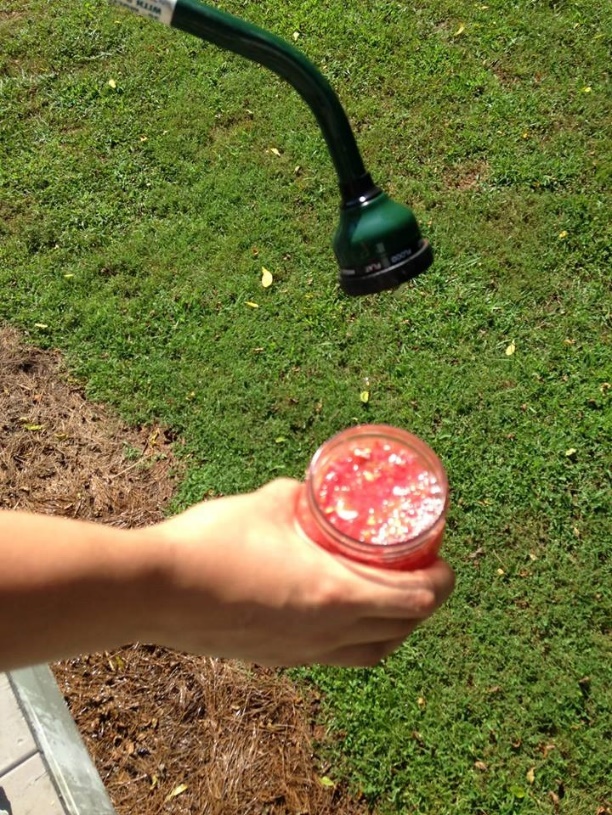 Save your best tomatoes.
Mush the pulp with water.
Put in a jar.
Cover with screened lid or cheese cloth secured with rubber bands or twine.
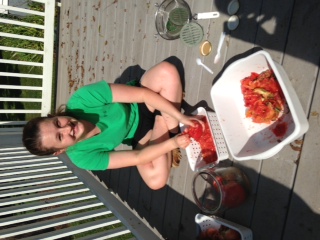 Wait for the stinky smell of fermentation.  This could take several days to a week depending on the temperature.
Remove the top layer of pulp and floating seeds.  
Rinse the seeds.
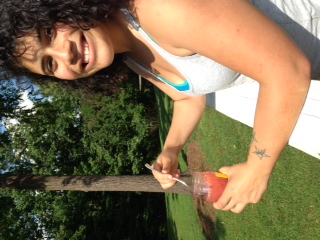 Spread seeds on labeled paper plates.
Protect from weather.
Stir and move seeds around daily until dry.
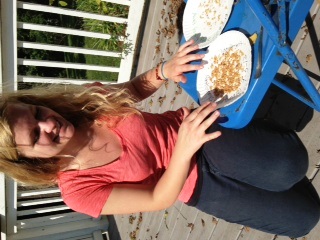 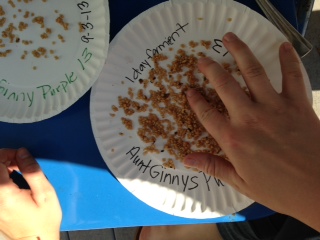 Seed Storage ContainersRemember the goal is to keep the seeds dry.
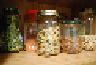 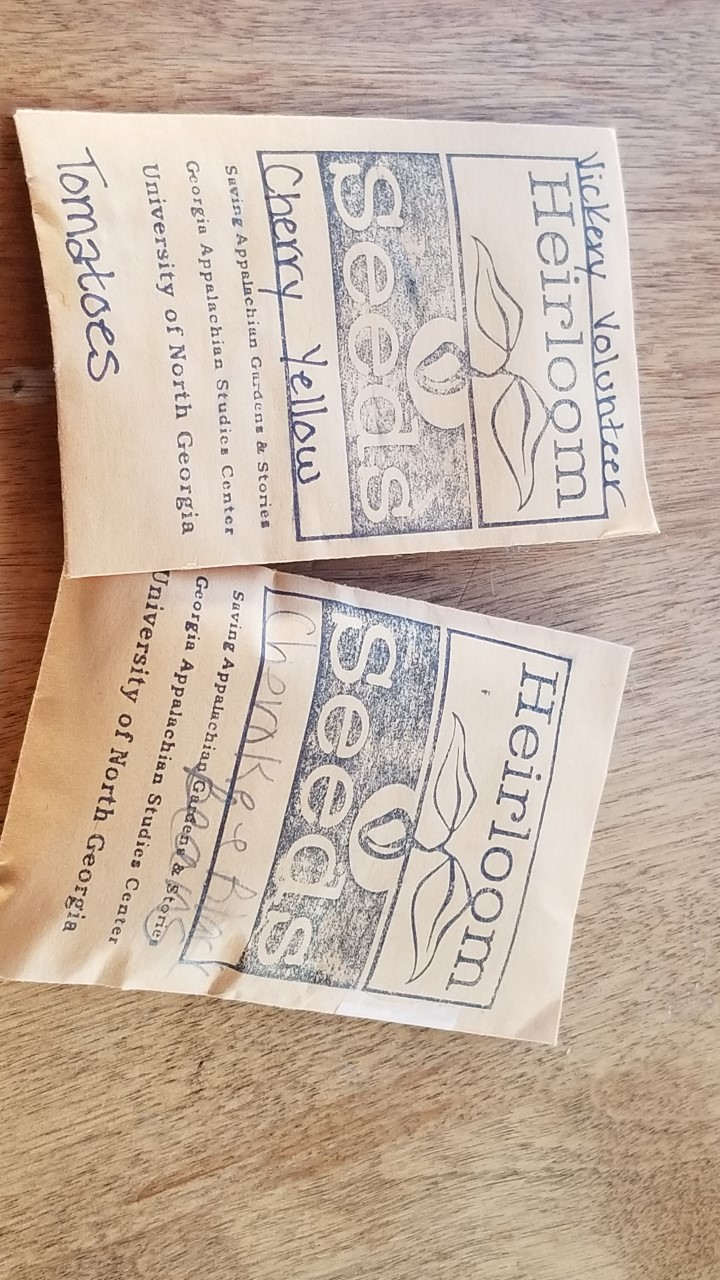 Plastic storage bags
Paper envelopes – coin envelopes are easy to purchase
Glass jars
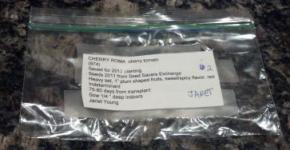 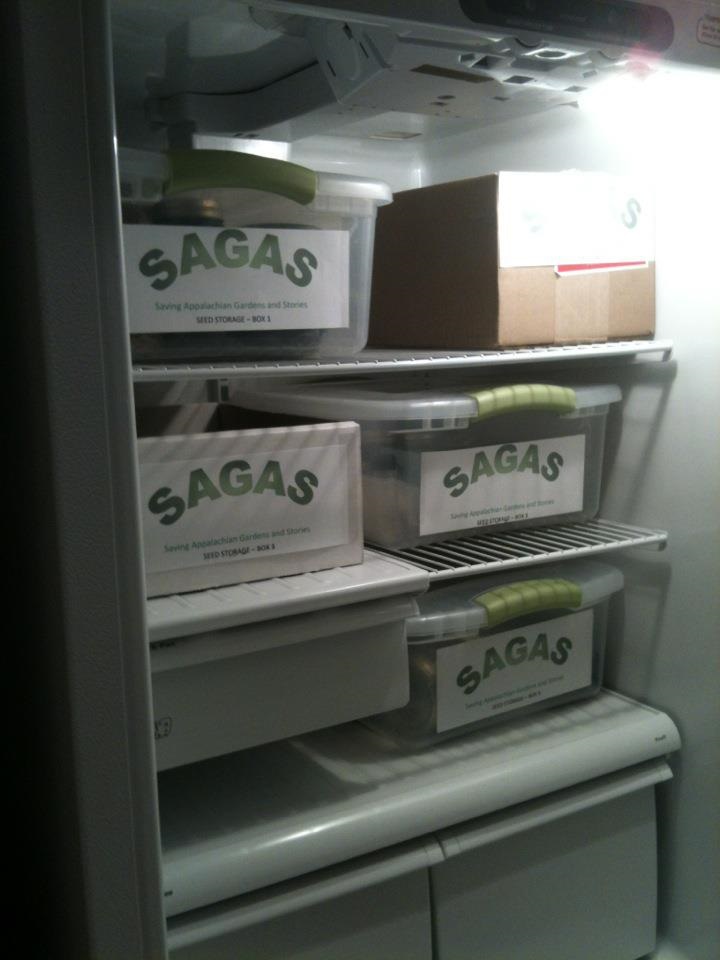 Where to Store Seeds
Good: Cool, dry, and dark place—closet or cupboard
Better: Airtight containers in refrigerator
Best: Dry to 5 to 7% moisture content by weight; store several degrees below freezing 
Don’t worry - not many of us can be this precise!
Freezing does not harm them and can greatly extend their lifespan if done properly!
[Speaker Notes: If you cannot remove most of the moisture, do not freeze the seeds, 32-41 degrees will slow down enzyme activity. Reduce the temp fluctuations as much as possible
Ashworth, Seed to Seed   KM]
Seed Storage Facts
Viability decreases in storage. 
Rate of decrease varies with each variety depending on the initial quality of the seed going into storage. 
Each variety must be periodically regenerated to maintain a healthy, viable seed stock.
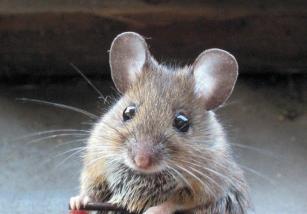 Stored Seed Issues
Temperature variation     
Moisture fluctuation 
Insects
Animal Pests
[Speaker Notes: Each 1 percent reduction in moisture
(between 5 and 14 percent) doubles the storage life of the seeds.
Source:  Wheeler, Success With Seeds
High temps will dry out the seeds and may damage the embryo, thereby reducing germination in some species.

Fluctuations in temperature or moisture levels of stored seeds lowers the seeds' longevity, causing loss of viability and vigor or even seed death. High temps will dry out the seeds and may damage the embryo, thereby reducing germination in some species.

Seeds air-dried during humid weather require additional drying with desiccants such as silica gel before final storage. Most seeds benefit from drying with silica gel if they are to be stored for very long. Place equal weights of silica gel and seeds in a well-sealed jar for 7 to 8 days. Then transfer the dried seeds quickly into airtight storage jars and place in a freezer, refrigerator or other cool, dark place.

A common problem with stored seeds is mold or mildew resulting from incomplete drying before storage. Dry your seeds thoroughly before storing them (though drying them to 0% moisture will of course cause their death). If seeds sweat on insides of jars during storage, they are too wet and must be dried further in order to store successfully. At this point, the use of a desiccant is a good idea. Don't tarry, because damp seeds will mildew quickly.   Again, the silica gel absorbs excess moisture.]
How Long Will My Seeds Last?
Long lived (> 5 years - in general) : Brussels sprouts, cabbage, cauliflower, celery, cucumber, eggplant, lettuce, melon, radish, rutabaga, spinach, squash, and turnip 
Medium lived (3-5 years - in general): Bean, beet, broccoli, carrot, leek, pea, pepper, pumpkin, and tomato 
Shorter lived (1-2 years - in general) : Corn, onion, parsley, parsnip
[Speaker Notes: Ref -UMaine Cooperative Extension, Bulletin #2750  KM]
How Long Will My Seeds Last?
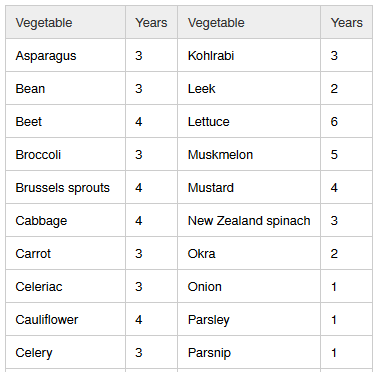 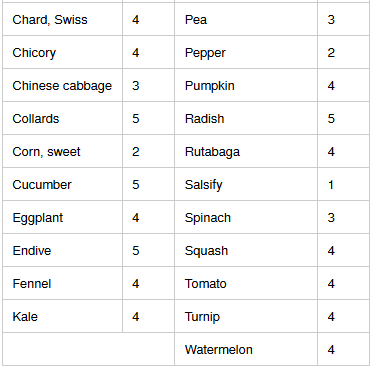 [Speaker Notes: https://hortnews.extension.iastate.edu/1999/4-2-1999/veggielife.html]
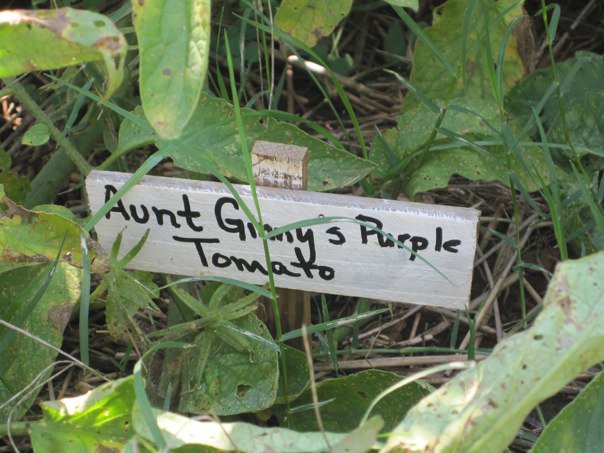 In summary, to ensure seed saving success:
Do your research.  Know your plants and their pollination situation.
Aim for viable seeds.  Practice isolation distances and do NOT save seed from hybrid plants.
Harvest seeds at physiological maturity. 
Prepare and dry seeds accordingly.
Store seeds properly.
Label EVERYTHING.
Seed Saving in the School or Community Garden

Rosann Kent, UNG (Rosann.Kent@ung.edu)
Becky Griffin, UGA (beckygri@uga.edu)
Ashley Hoppers, UGA (aahoppers@uga.edu)
Amanda Tedrow, UGA (atedrow@uga.edu)


Special thanks to the students of UNG for the photographs showing their enthusiasm for seed saving!
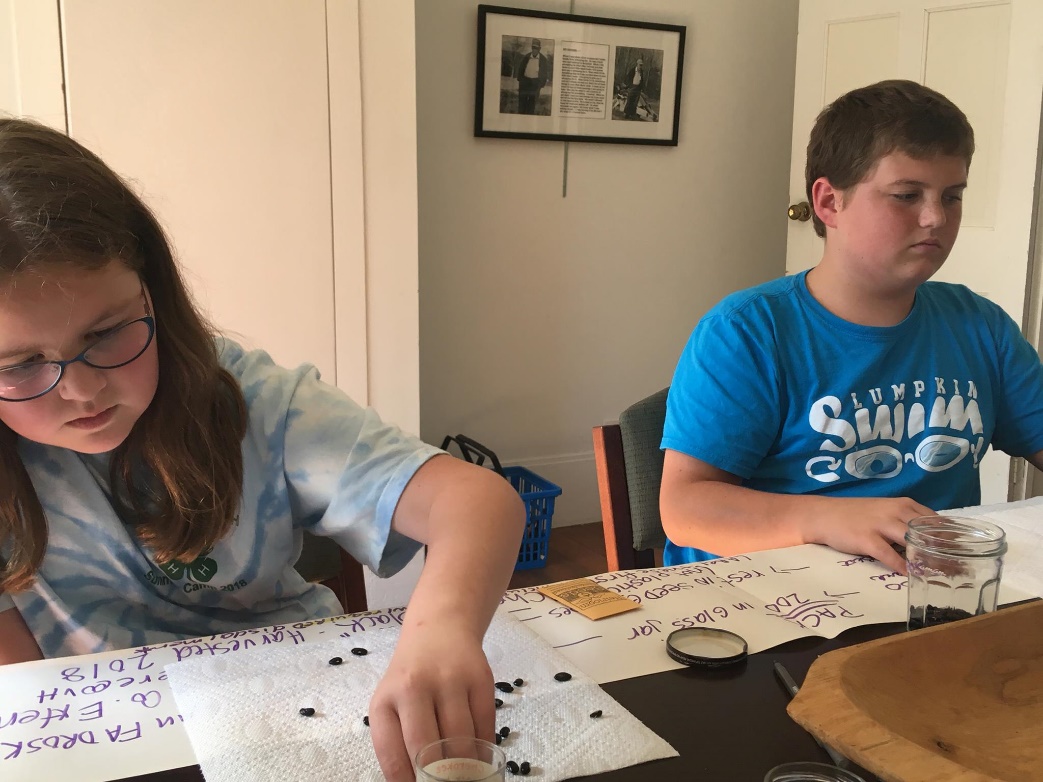 This presentation is part of a Seed Saving Initiative, a joint venture between UGA and UNG funded by an Urban Ag grant.
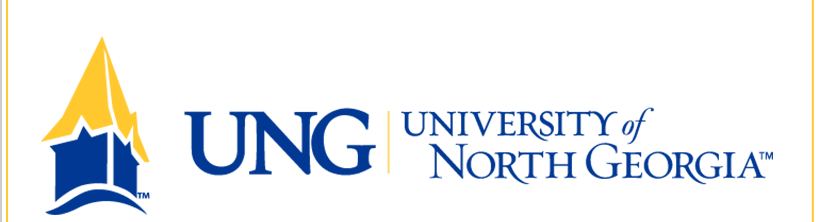 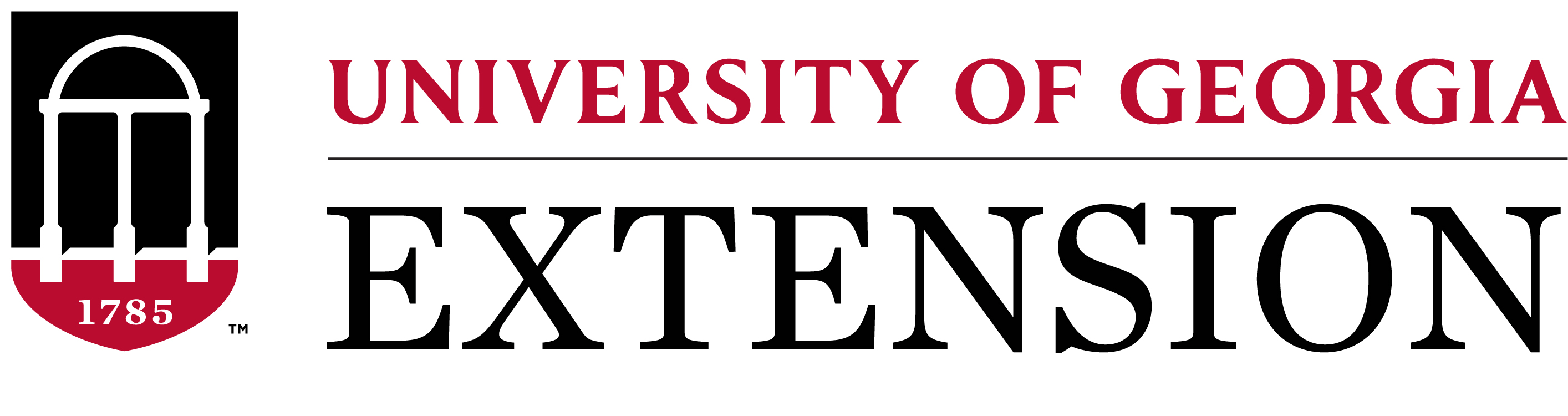